Мастер – класс «Игровые технологии в обучении детей дошкольного возраста правилам дорожного движения»
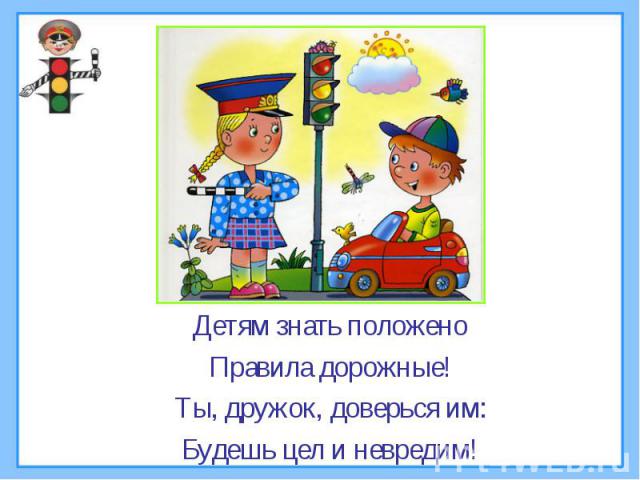 Подготовил воспитатель  Москалева С.С.
Можно ли изменить ситуацию? Возможно. Если начать воспитывать дорожную азбуку с самого детства.
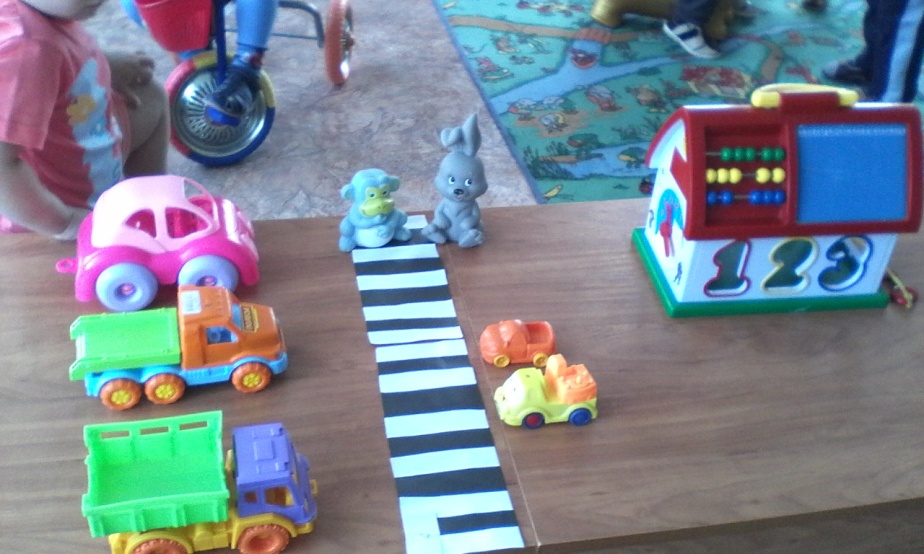 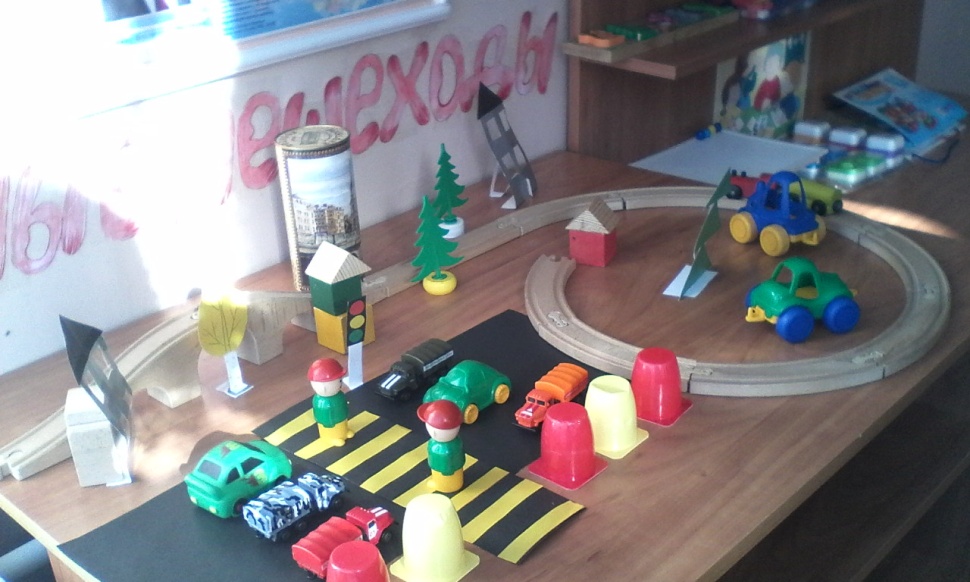 В детстве человек получает основную базу знаний. Помочь ребенку войти в этот мир с максимальными приобретениями и минимальным риском  наша обязанность  - взрослых.
У детей младшего дошкольного возраста нет страха, отсутствует защитная психологическая реакция на дорожную обстановку, которая свойственна взрослым. Их постоянная жажда знаний, желание открывать что-то новое часто ставит ребёнка перед реальными опасностями, в частности на улицах, и дороге.
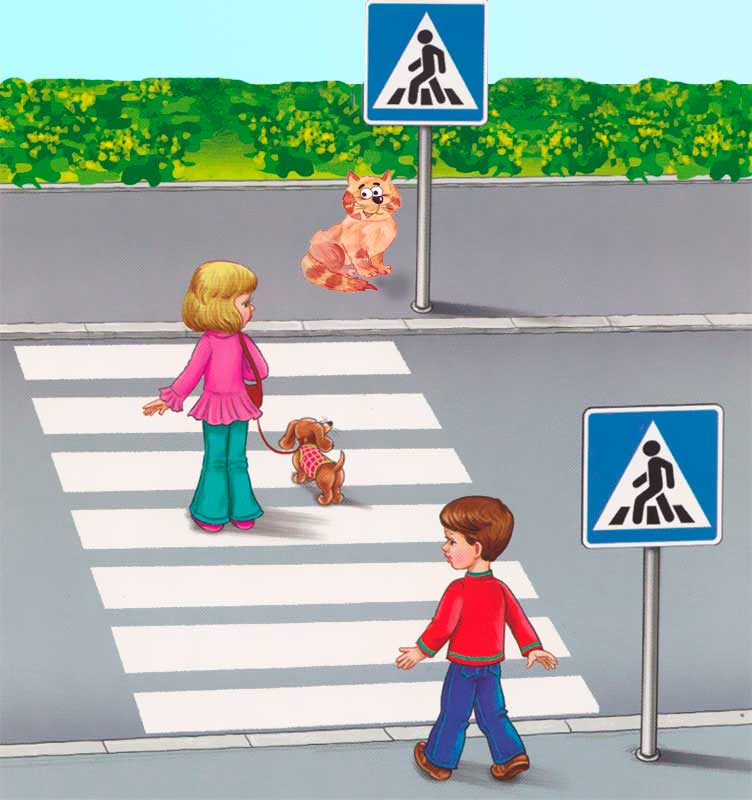 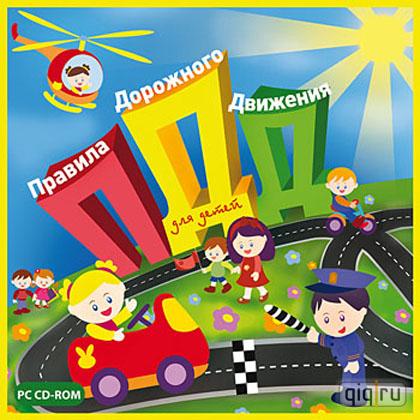 Поэтому уже с раннего возраста у детей необходимо воспитывать сознательное отношение к ПДД, которые должны стать нормой поведения каждого культурного человека.
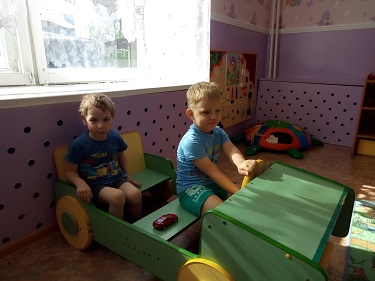 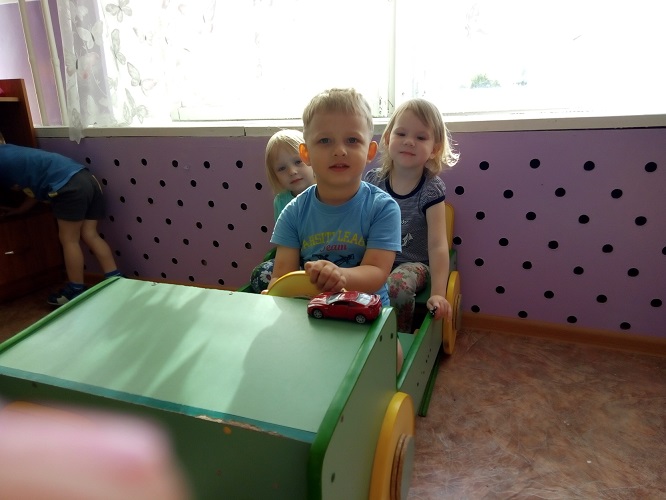 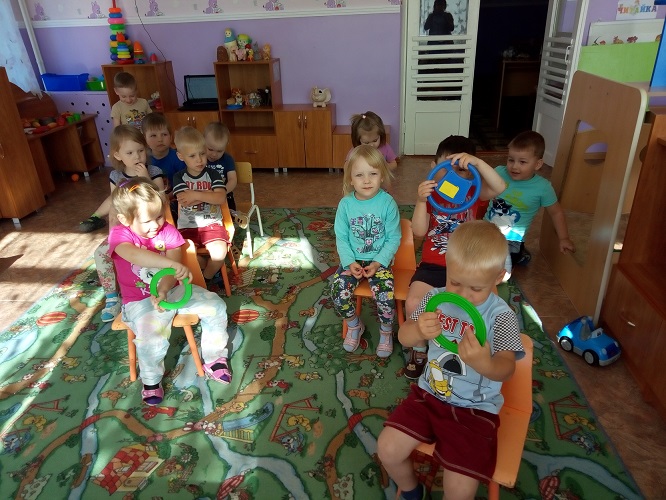 Большую часть времени ребенок проводит в детском саду, поэтому многие беседы, совместная деятельность, занятия, развлечения с тематикой дорожного движения являются неотъемлемой частью по формированию у детей основных правил дорожного движения.
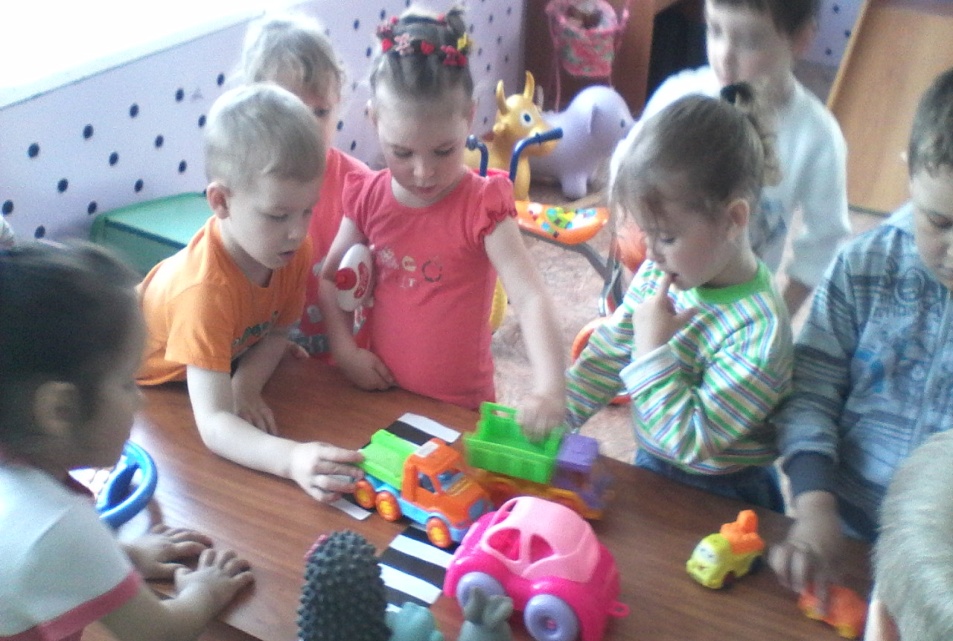 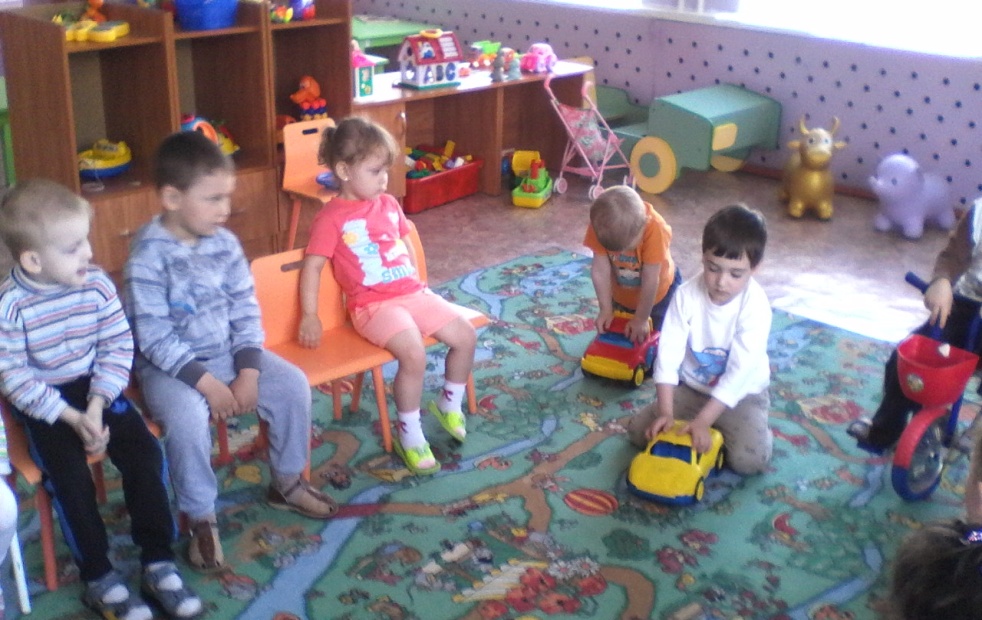 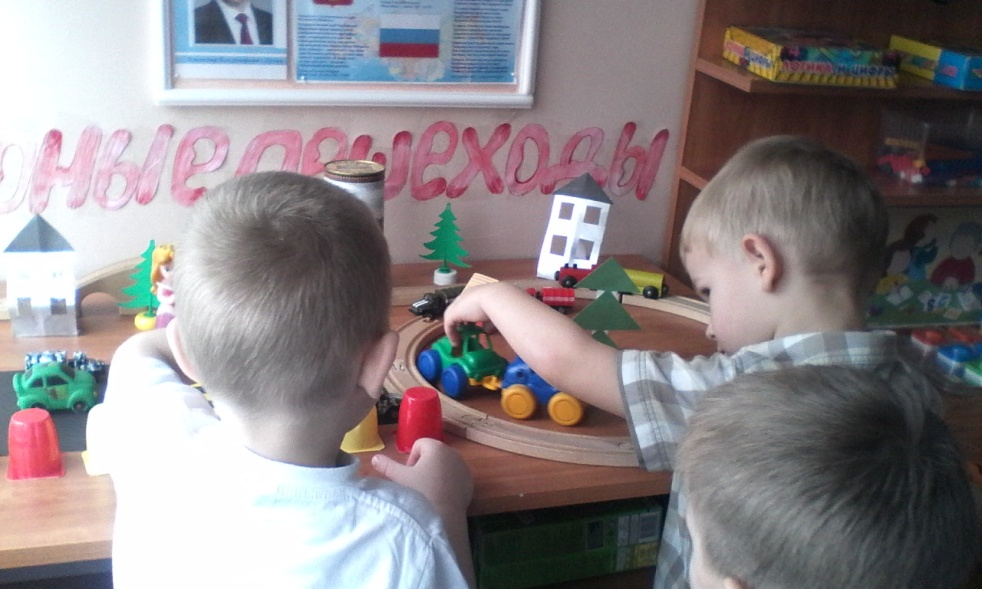 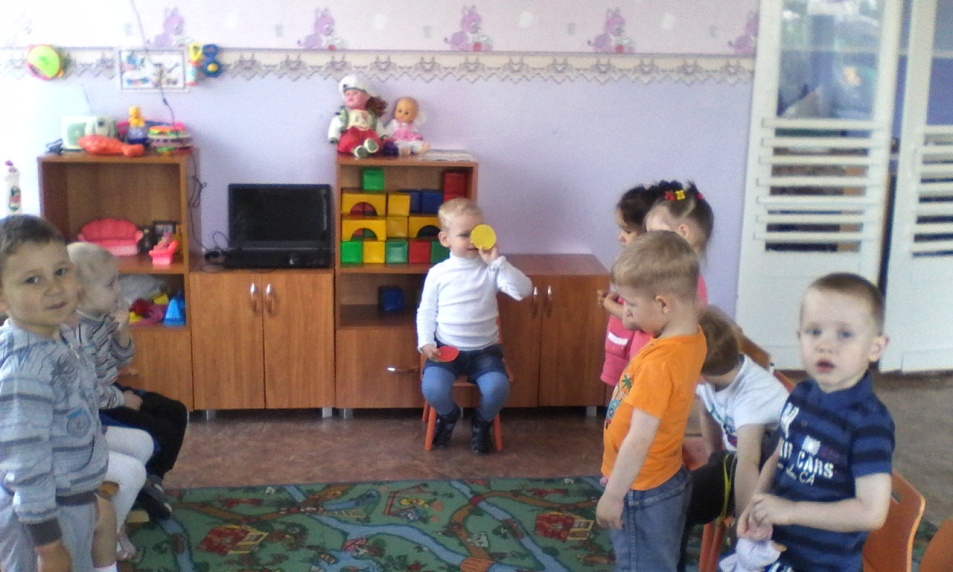 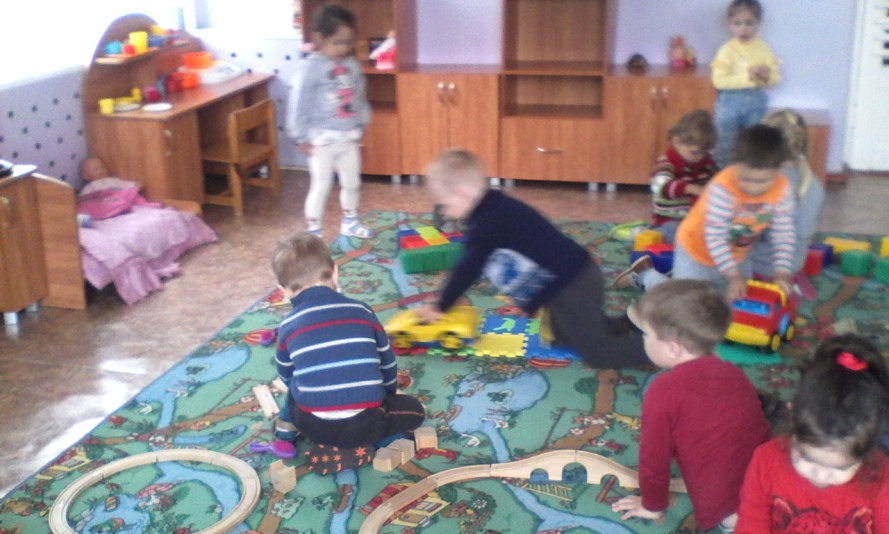 Остановка « Сюжетно – ролевая игра».
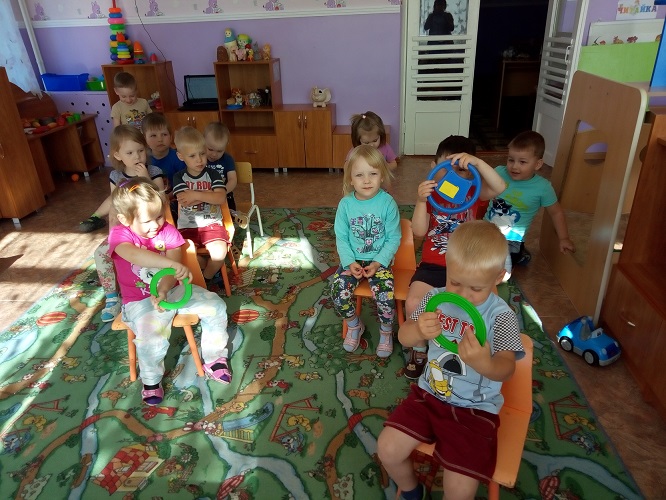 Сюжетно-ролевая игра - форма моделирования ребёнком, прежде всего социальных отношений и свободная импровизация, не подчинённая жёстким правилам, неизменяемым условиям.
Остановка «Подвижная игра».
Игры: «Стрелка, стрелка покружись», «Светофор», «К своим знакам!», «Автогонки», «Красный, желтый, зеленый!», «Тише едешь - дальше будешь!», «Быстро шагай, смотри, не зевай!» и так далее.
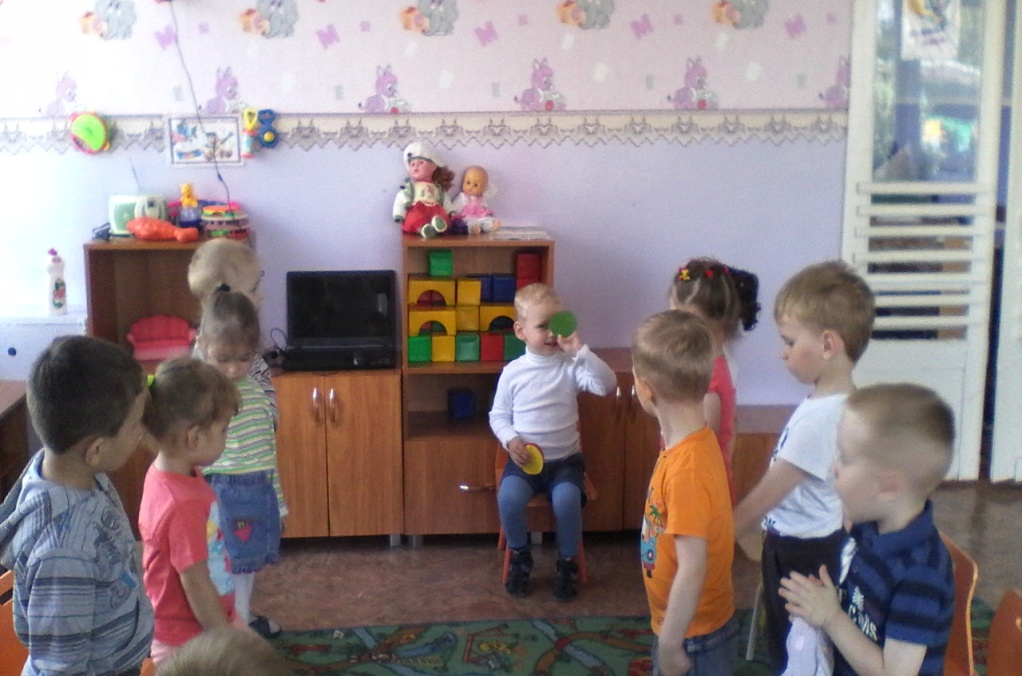 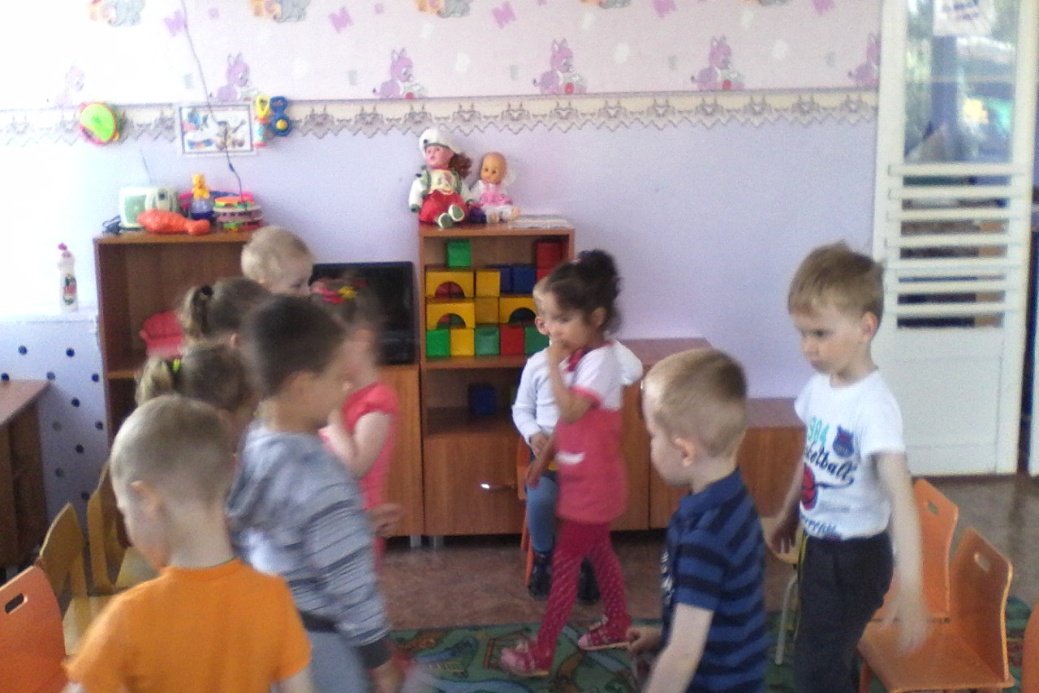 Остановка «Игры по правилам».
1. Настольно – печатные игры. 
Например: «Дорожное лото», «Оживи улицу», «Дороги нашего города», «Путешествие по городу» и др. 


2. Дидактические игры.  Одна из действующих средств воспитания ума. В них развивается познавательная активность детей, они требуют умения расшифровывать, распутывать, разгадывать: «Разложи картинки по порядку», «Сложи картинку», «Найди лишнее», «Что нужно водителю», «Добрые и плохие поступки» и др.
Остановка « Литературная».
Немало пословиц и поговорок о правилах 
дорожных сложено. 

«Семь раз погляди, 
                                        а потом иди».
«Опасностей много, 
                                            а жизнь одна».
«На дороге шутить – 
                                            себе навредить».
«Дорожный знак не говорит, 
                                                   а правилу учит».
Остановка «Творческая».
Существует много пословиц и поговорок, но также и рассказов, стихов, загадок про правила дорожного движения. Также, можно и самим придумать ситуацию или рассказ, в ходе которого у детей будут формироваться и закрепляться знания о правилах дорожного движения.
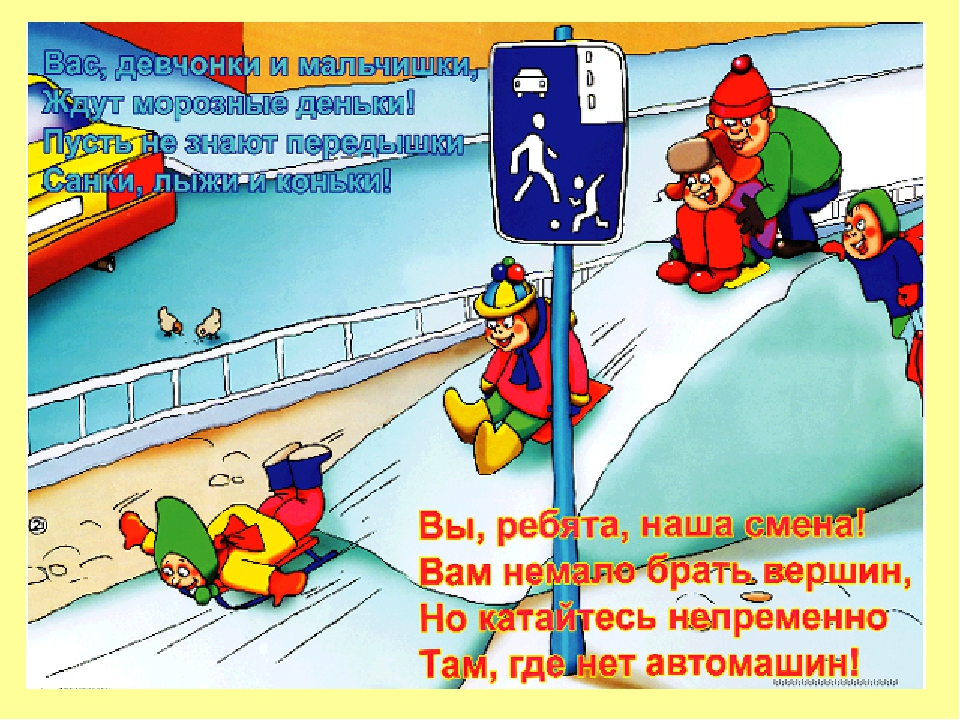 Остановка «Мастерская».
Дети очень любят заниматься творческой деятельностью, что-то мастерить. И в ходе такой работы с детьми также можно их познакомить с правилами дорожного движения или закрепить уже имеющиеся.
Для того, чтобы ребёнок не просто так катал машинку, где попало, давя на неё, врезаясь и бросая, при этом ломая её можно изготовит макет проезжей части, перекрестка, детской площадки и так далее, изучая и закрепляя ПДД и воспитывая культуру игры, которая страдает у большинства детей, пришедших в детский сад.
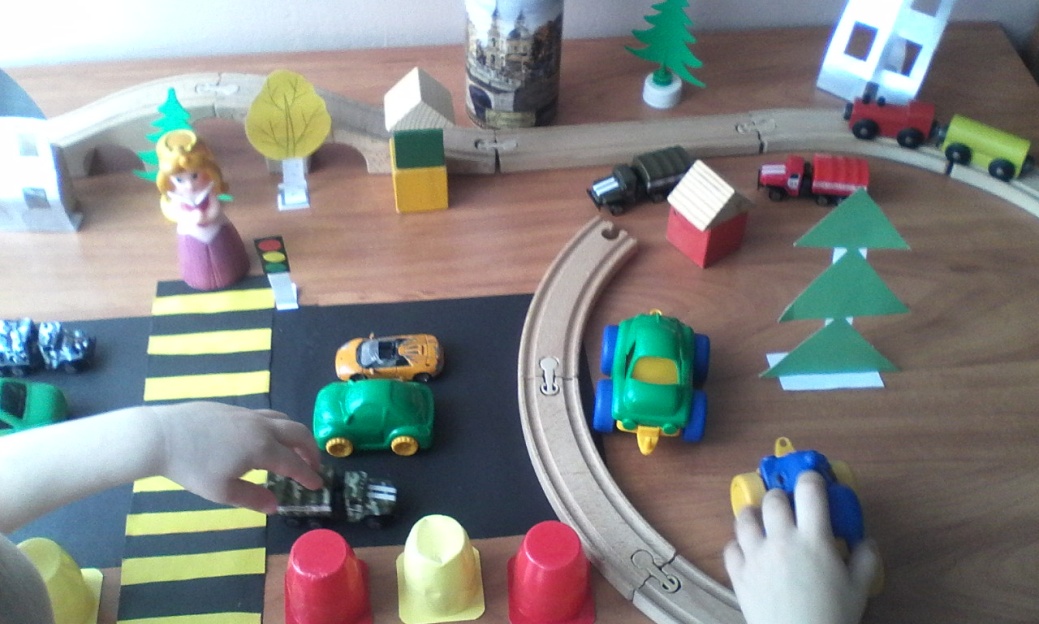 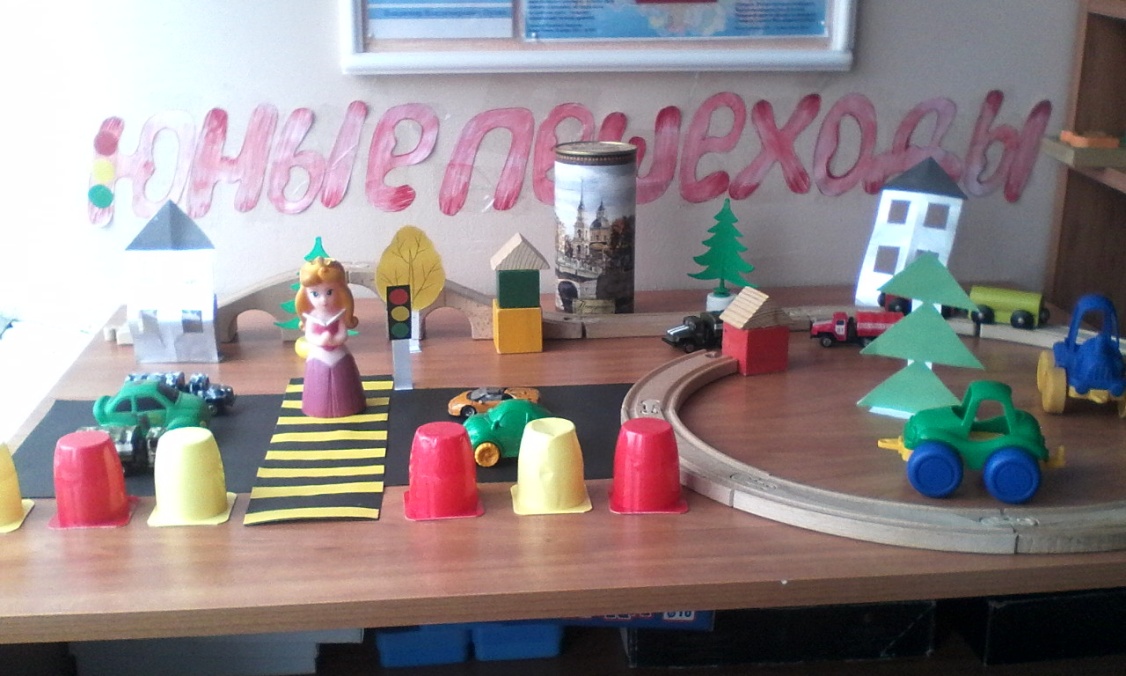 Дорога не терпит шалости - наказывает без жалости!
Спасибо за внимание!